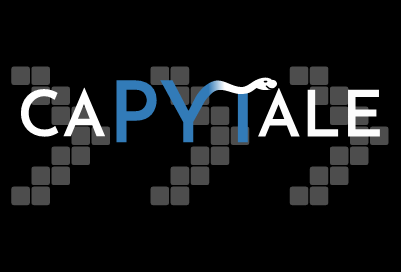 Plateforme de partage d’activités de codage
Déroulé du Webinaire
1. L’application : accès / tour des fonctionnalités
2. Exemples par type d’activité
3. Comment distribuer / voir / noter les copies d’élèves ?
5. Aide en ligne / liste de diffusion

Questions / Réponses
L’application :
présentation / accès / fonctionnalités
CAPYTALE via l’ENT monlycee.net c’est...
Python sans installation pour enseignants et élèves : accessible depuis tout navigateur;
Un service qui fonctionne sur tout périphérique : ordinateur, tablette ou téléphone;
Des travaux enregistrés automatiquement dans un cloud et disponibles partout;
Un cadre institutionnel.
Comment accéder au service Capytale ?
Enseignants comme élèves, l’accès se fait via l’ENT Monlycee.net

Capytale est ensuite accessible via l’application du même nom



Note : pour un partage d’activités par lien, l’élève clique sur le lien et est ensuite invité à se connecter à l’ENT.
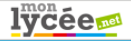 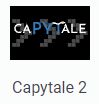 Comment accéder au service Capytale ?
Pour l’élève, une fois dans Capytale, il est possible de saisir le code de l’activité
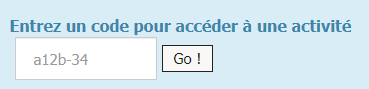 Quelles fonctionnalités ?
Le bouton Mes activités 
permet à l’enseignant de créer plusieurs types d’activité :






Ces services peuvent être activés ou non.
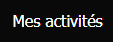 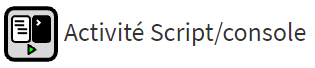 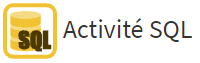 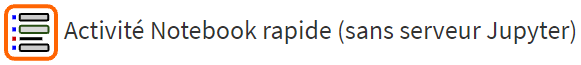 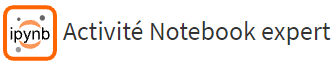 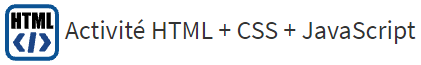 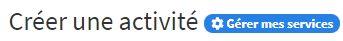 [Speaker Notes: un notebook, aussi fréquemment appelé calepin électronique, voire simplement calepin est une interface de programmation interactive (en) permettant de combiner des sections en langage naturel et des sections en langage informatique.]
Quelles fonctionnalités ?
Recherche dans la bibliothèque
Il s’agit d’activités de tout type (notebooks simples / experts, Script-console, …) partagées entre enseignants
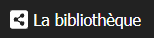 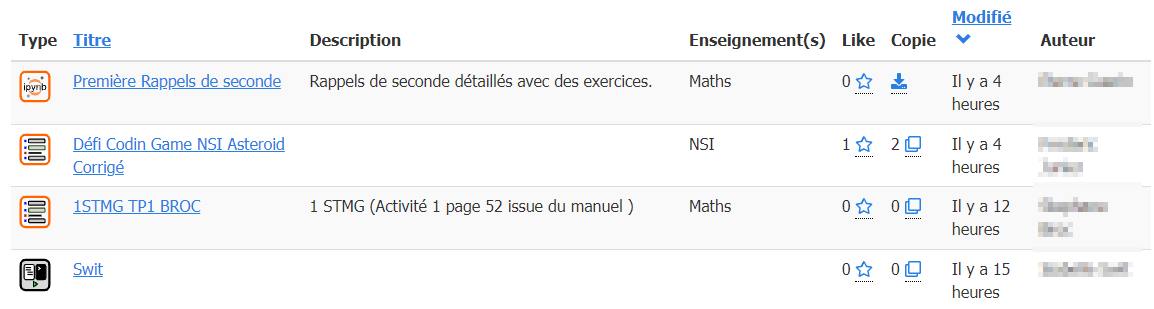 Pour rechercher une activité dans la bibliothèque
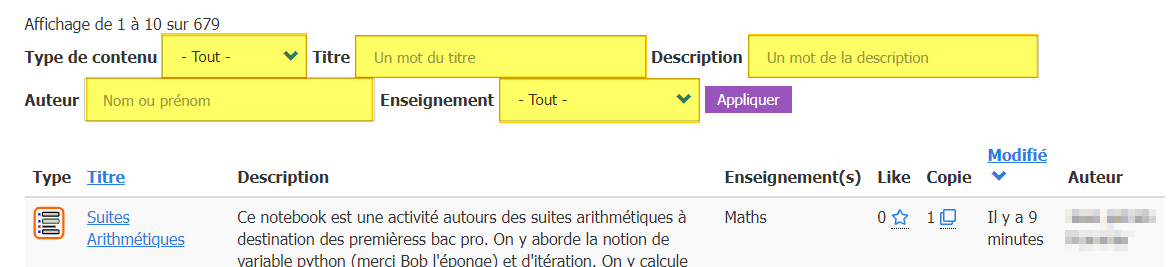 Enseignement Doc = documentation sur différents sujets
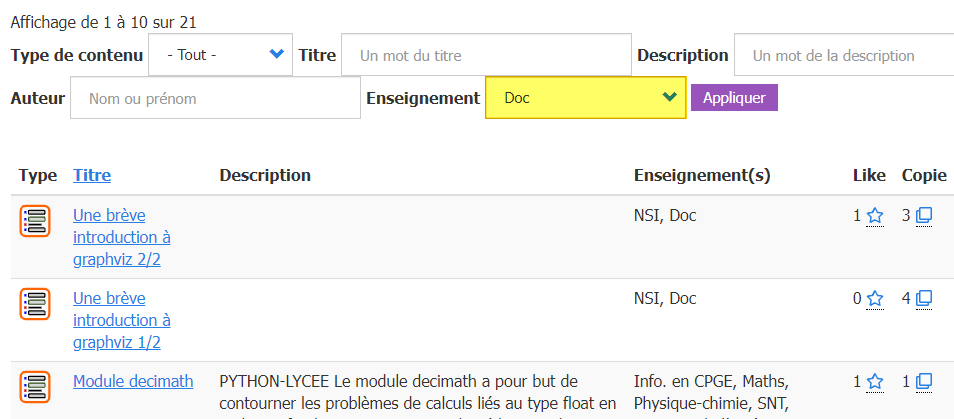 Exemples par type d’activité
Activité Notebooks rapides
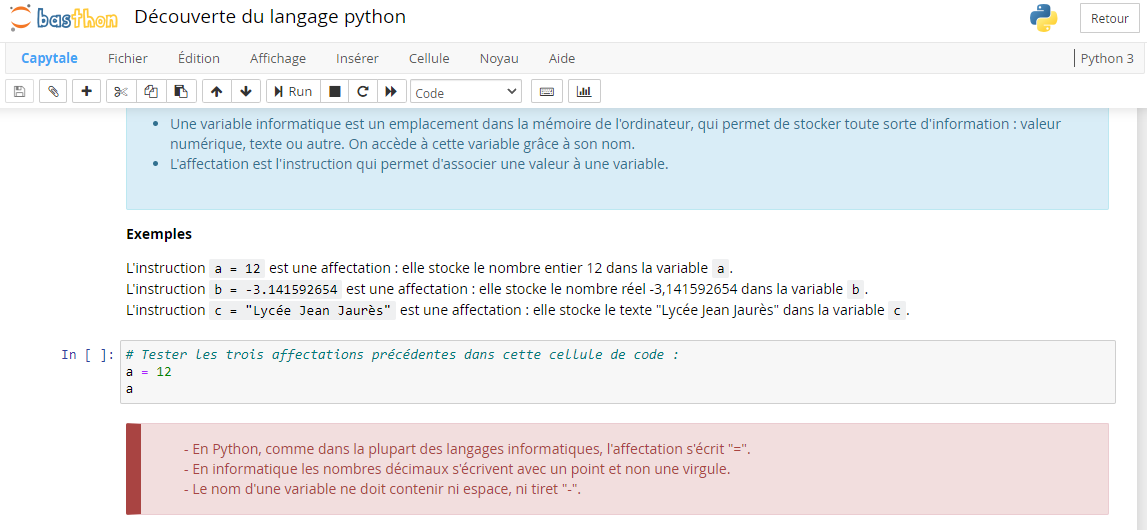 Activité Notebooks Jupyter “lourd”
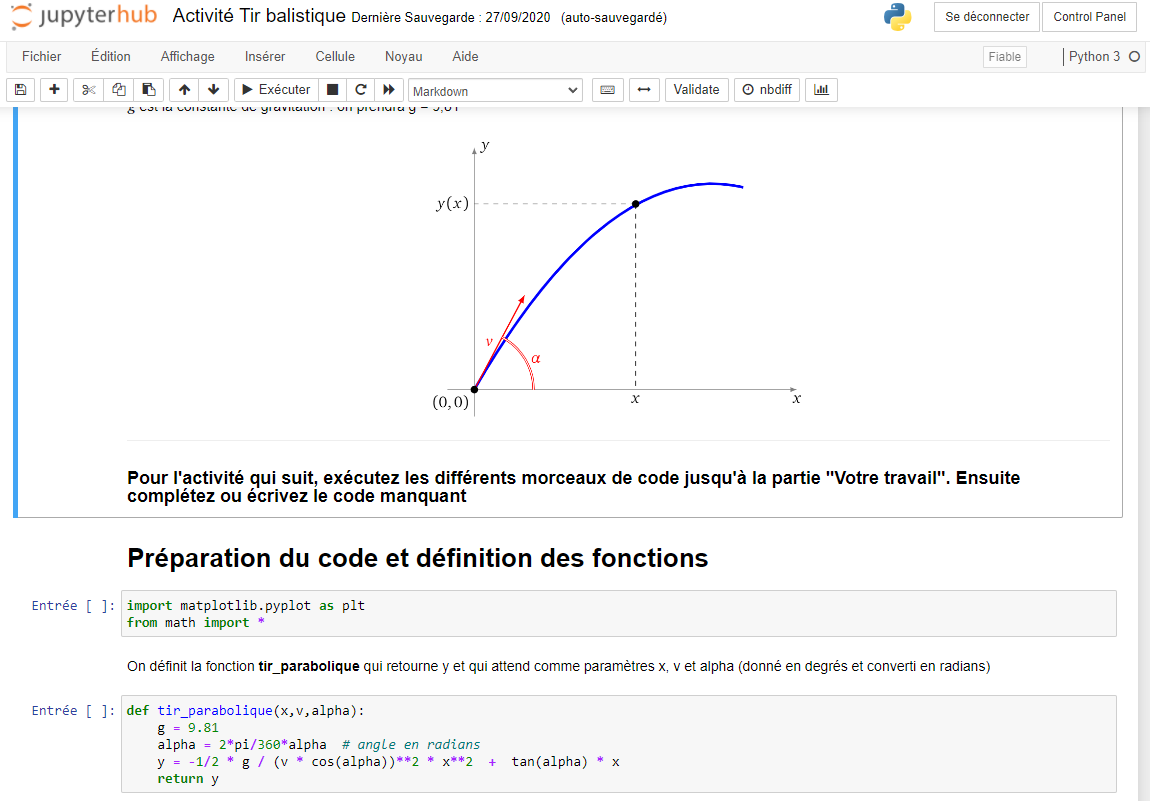 Activité Script-console
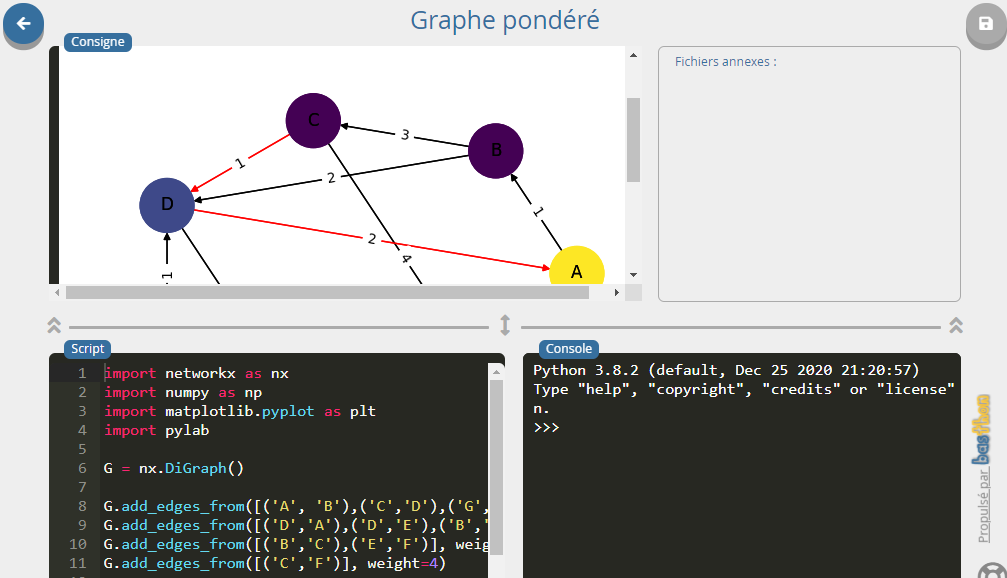 Activité HTML/CSS/JavaScript
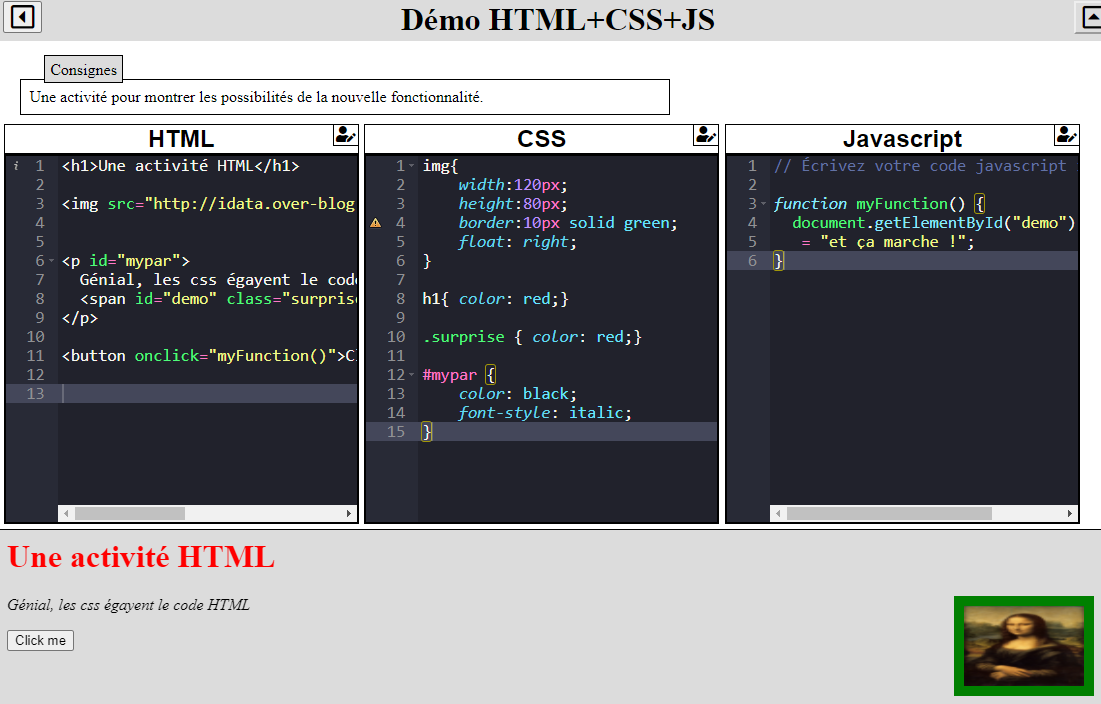 Activité SQL
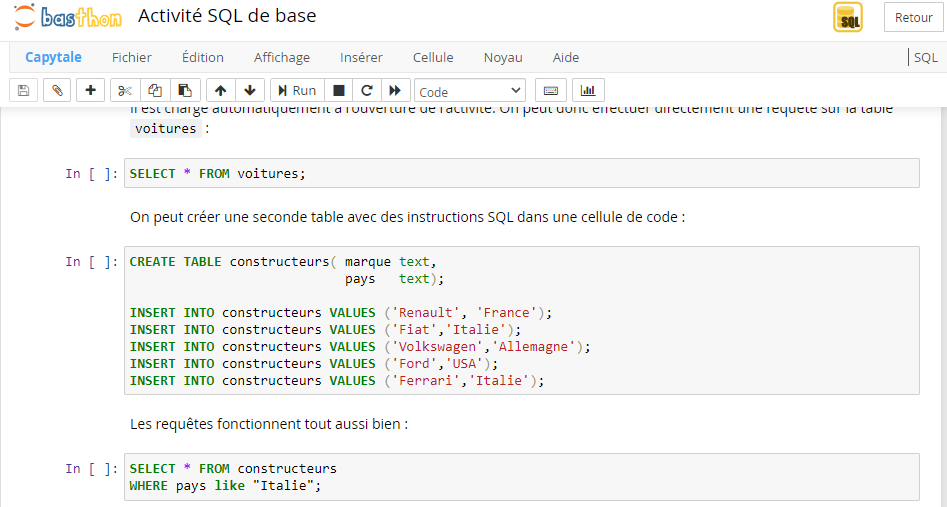 Comment créer une activité ?
Créer une activité
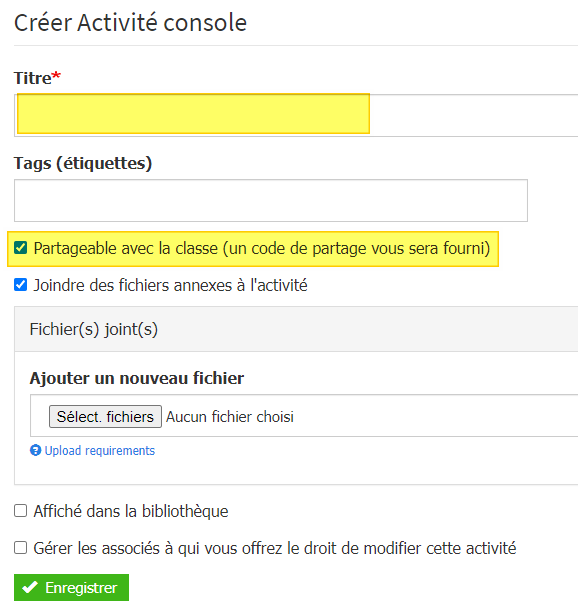 Indiquer un nom
Des étiquettes pour référencer votre activité
Cocher la case “Partageable avec la classe” pour générer un lien pour cette activité
Si votre activité fait appel à des fichiers externes
Si vous souhaitez voir apparaître votre activité dans la bibliothèque
Pour partager cette activité avec d’autres collègues (à choisir)
Créer une activité
Comment distribuer / voir / noter les copies d’élèves ?
Distribuer un travail
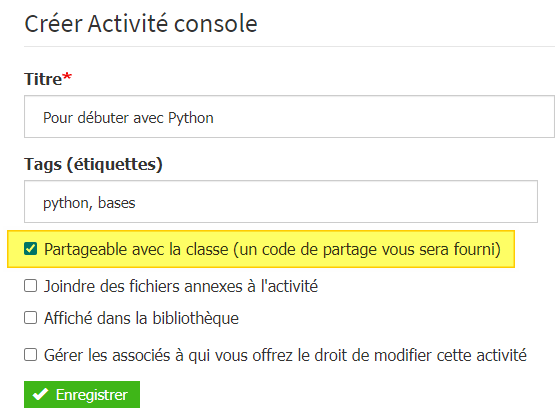 Lors de la création d’une activité, bien cocher la case “Partageable avec la classe”
Distribuer un travail
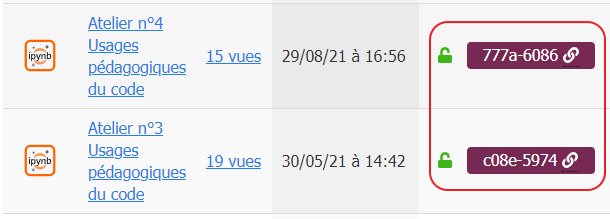 Dans la liste de vos activités, vous obtiendrez un lien de partage à donner à ses élèves
Voir les copies de ses élèves
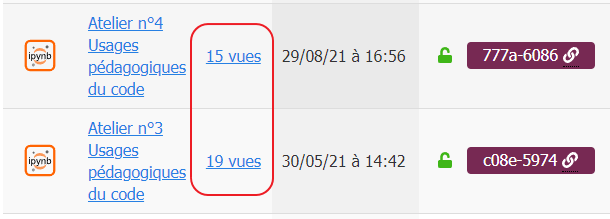 En cliquant sur le nombre de vues, on peut consulter les copies de ses élèves
Noter les copies de ses élèves
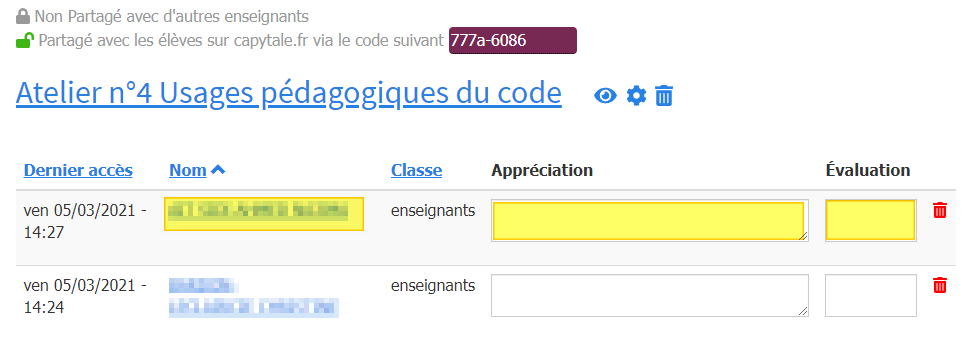 La liste des élèves apparaît, il est possible de cliquer sur le nom de l’élève pour voir son travail dans l’état où il l’a laissé, d’ajouter une appréciation et une évaluation que l’élève pourra consulter par la suite.
Exemples / manipulations
Exemple Script-console
Créer une activité Script-console simple
indiquer la consigne
indiquer quelques lignes de code
Si vous n’êtes pas inspirés, testez ce script :
https://capytale2.ac-paris.fr/web/c-auth/list?returnto=/web/code/6ddd-98032
Exemple Notebook rapide
Créer une activité Notebook simple en alternant
une consigne en MarkDown
quelques lignes de code python
une question (script à modifier par exemple)
Si vous n’êtes pas inspirés, testez ce script :
https://capytale2.ac-paris.fr/web/c-auth/list?returnto=/web/code/951a-98038
Aide en ligne / liste de diffusion
Aide Capytale
https://capytale2.ac-paris.fr/wiki/doku.php?id=start
Aide Latex
https://en.wikibooks.org/wiki/LaTeX/Mathematics
Aide MarkDown
https://towardsdatascience.com/write-markdown-latex-in-the-jupyter-notebook-10985edb91fd
Merci !
Des questions ?